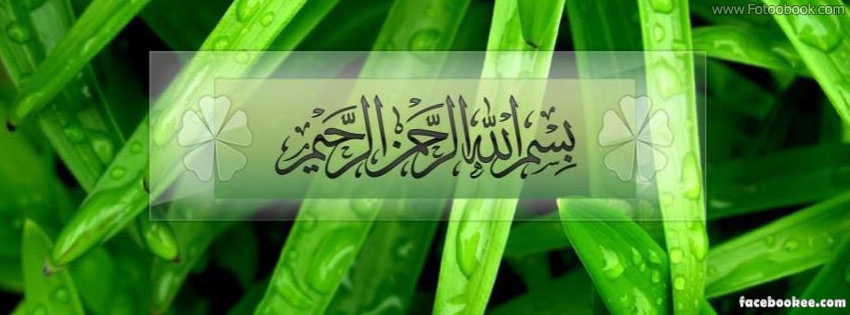 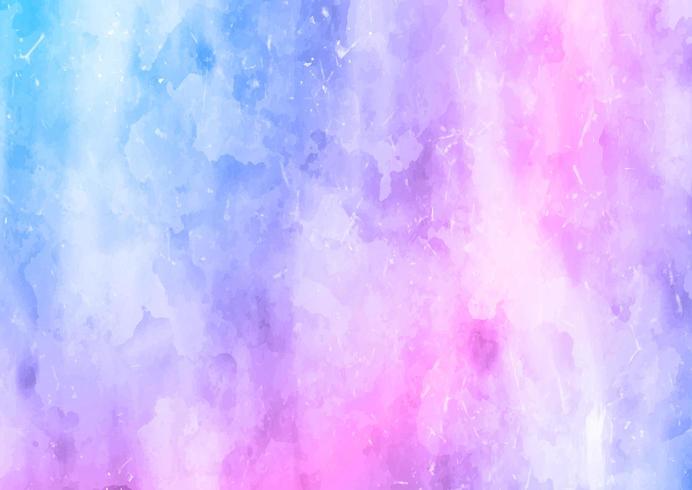 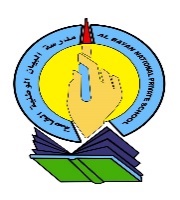 مدرسة البيــــــان الوطنية الخاصة
Al Bayan National Private School
اليوم:الأحد
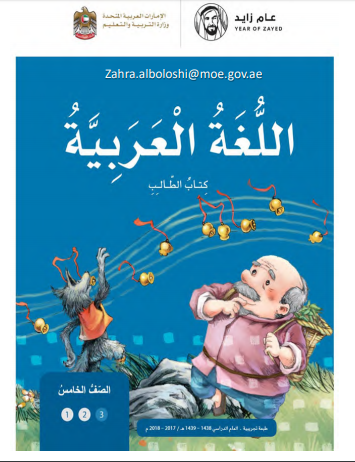 3/5/2020 التاريخ:
الوحدة :  الأولى
عنوان الدرس :الهمزة المتوسطة المنفردة على السطر
الصف: الخامس
المادة: اللغة العربية
معلمة المادة :شيرين جمال
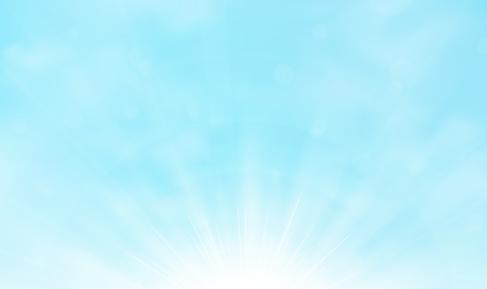 نواتج التعلم
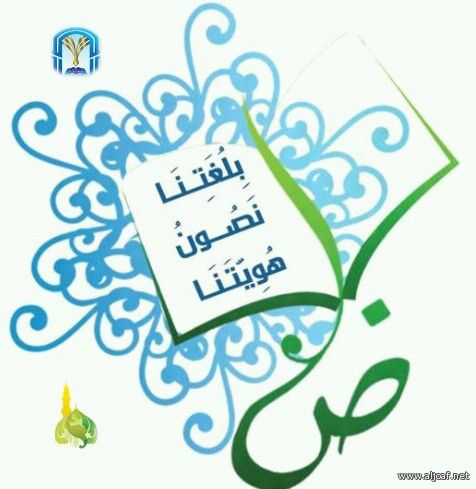 أن يتعرف الطالب على الهمزة المتوسطة المنفردة على السطر
أن يتمكن الطالب من كتابة الكلمات المتضمنة همزة متوسطة منفردة على السطر
أن يكتب الطالب كلمات بصرية تحتوي على همزة متوسطة منفردة على السطر
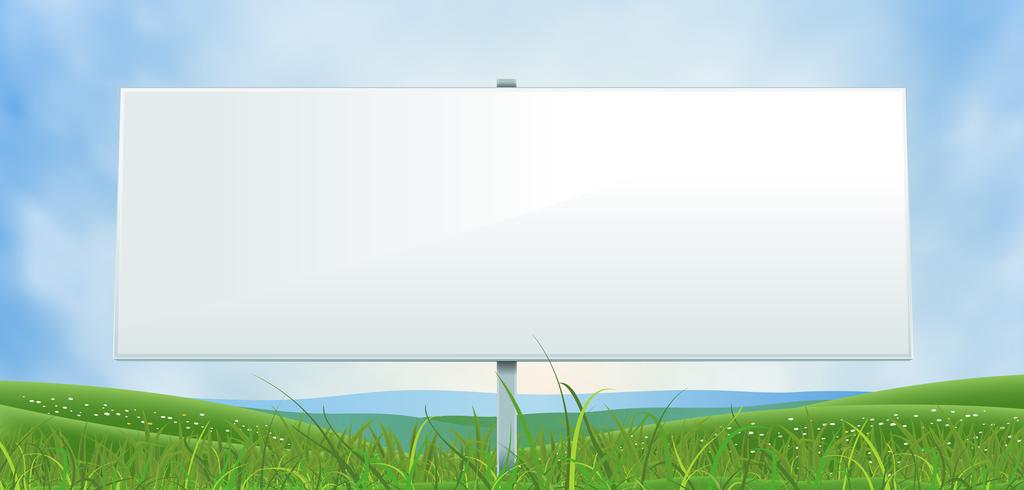 حالات كتابة الهمزة المتوسطة المنفردة على السطر
إذا وقعت الهمزة المتوسطة المفتوحة بعد ألف ساكنة كتبت مفردة على السطر ؛ لكراهة توالي ألفين في الكلمة . 
 مثل : يتضاءل  ، تفاءل .
تكتب مفردة على السطر إذا جاءت مفتوحة وسبقها واو ساكنة.مثل : مملوءةٌ ، نبوءةٌ .
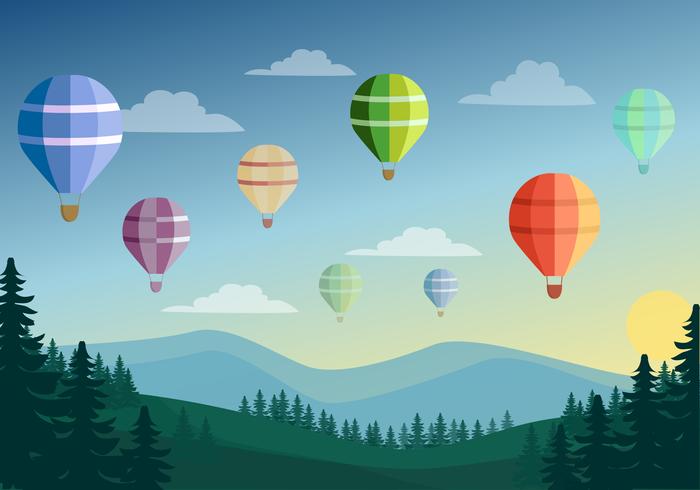 وقعت الهمزة المتوسطة المفتوحة بعد ألف ساكنة
يَتَفاءَلُ
وقعت الهمزة المتوسطة المفتوحة بعد ألف ساكنة
تَضاءَلَ
الْمُروءَةُ
جاءت الهمزة مفتوحة وسبقها واو ساكنة
وقعت الهمزة المتوسطة المفتوحة بعد ألف ساكنة
يَتَساءَلُ
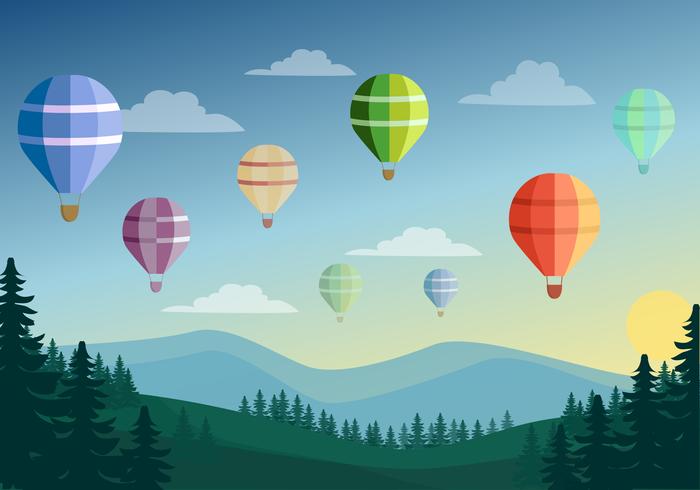 وقعت الهمزة المتوسطة المفتوحة بعد ألف ساكنة
الْبَراءَةُ
جاءت الهمزة مفتوحة وسبقها واو ساكنة
مَمْلوءَةٌ
وقعت الهمزة المتوسطة المفتوحة بعد ألف ساكنة
الْقِراءَةُ
وقعت الهمزة المتوسطة المفتوحة بعد ألف ساكنة
عَباءَةٌ
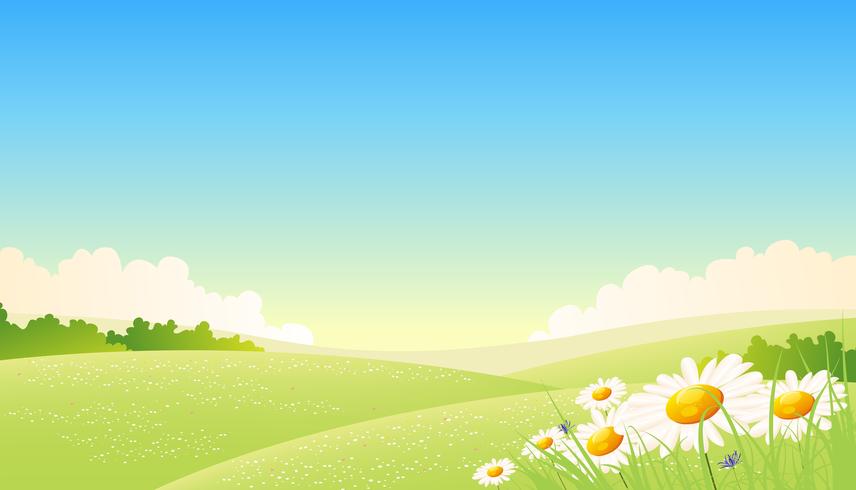 اقرأِ الجملِ الآتية ، وضع خطاً تحت كل كلمة تحتوي همزة متوسطة منفردة على السطر:
القراءةُ مفتاحُ العلمِ
يدَّعي المذنِبُ الْبَراءَةَ أمام القاضي
تَواءَمَ طَبْعُ الصّديقَيْن فاسْتَمَرَّتْ صَداقَتُهُما
إن أبناءَكم أمانةٌ فحافظوا عليها
تَراءَى هِلالُ رَمَضانُ للناسِ
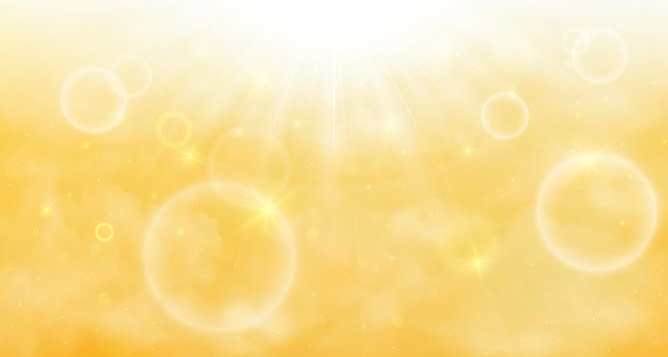 ضع الكلمة المناسبة في مكانها الصحيح من الجمل الآتية:
تتفاءَل
يَتَشاءَم
نِساءَه
عِباءَة
قِراءَة
يَتَثاءَب
طَرَّزْتُ .......أُخْتي بخيوطٍ ملوَّنَةٍ
القرآن كلَّ صباحٍ……… اعتاد ابني
عِباءَةَ
قراءةَ
تَتَفاءَلُ
الْمُجْتَهِدَةُ ..........بِالنَّجاحِ
يَحْتَرِمُ الْمُجْتَمَعُ ..............
نِساءَهُ
يَتَشاءَمُ
يَتَثاءَبُ
عند الشعور بالنّوْمِ ........الإنسانُ
لا ........ العاقِلِ من أيّ شَيْءٍ
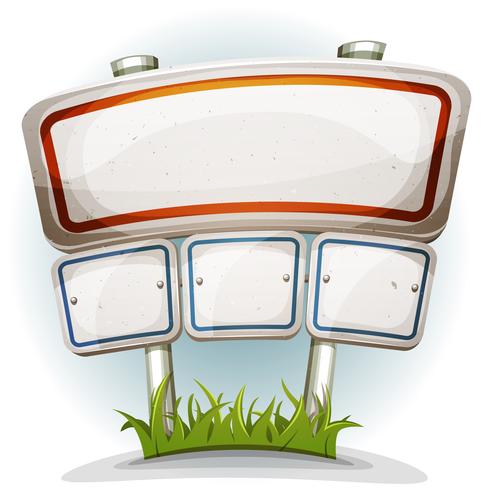 استخرج من الجملة كلمة تتضمن همزة متوسطة منفردة
إنَّ حب الوطن فطرةٌ ، و إن فداءَه واجب .
و إنَّ
إنَّ
فداءَهُ
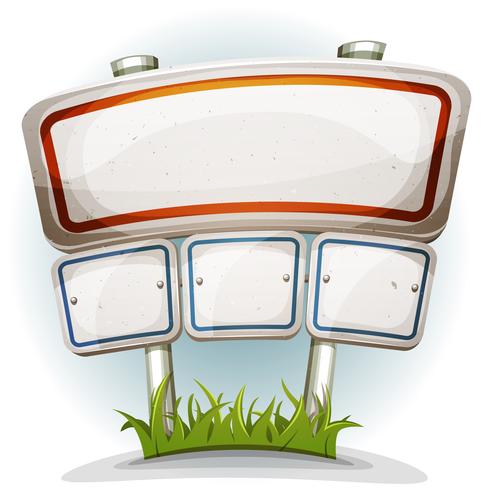 استخرج من الجملة كلمة تتضمن همزة متوسطة منفردة
أتفاءَلُ بمنظرِ الورود، لأن رائحتها عبقةٌ
رائحَتها
لأنَّ
أتفاءَلُ
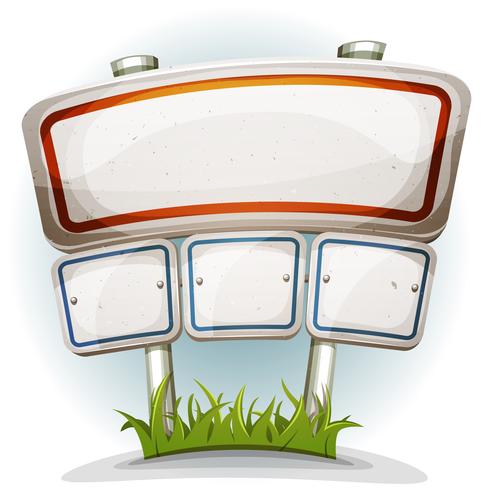 استخرج من الجملة كلمة تتضمن همزة متوسطة منفردة
إن براءَةَ الأطفال سرُّ جمالهم
بَرَاءَةَ
الأطفال
إنَّ
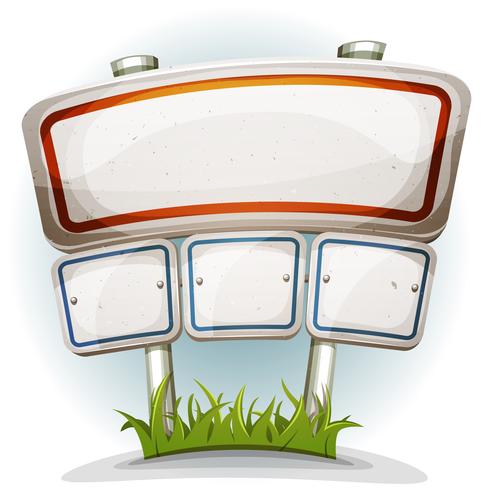 استخرج من الجملة كلمة تتضمن همزة متوسطة منفردة
جعلني الله فِداءَكِ يا بلادي،أنت أجملُ البلاد
أنتِ
فِداءَكِ
أجملُ
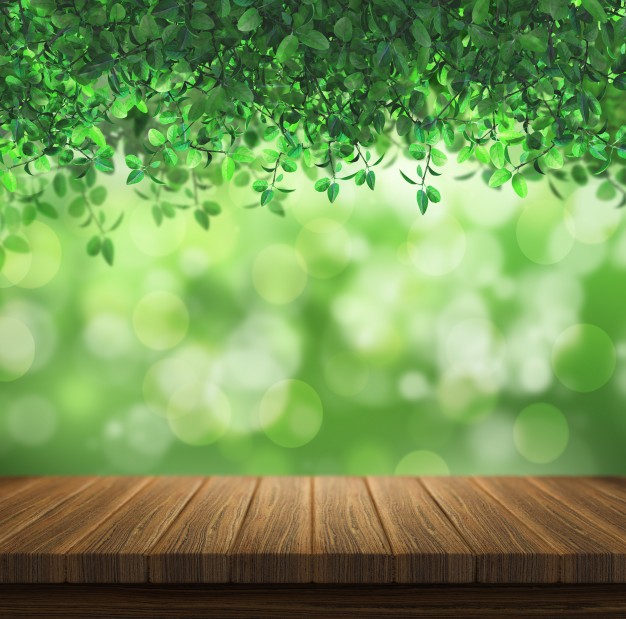 استخرج من الفقرة الكلمات المحتوية على همزاتِ منفردة على السطر
تساءَلَ الذّئبُ عنْ سِرّ مساعَدَةِ الرَّجُلِ لهُ ، وتَراءى لَهُ أَنَّ الرَّجُلَ رقيقُ الْقَلْبِ ، وأَنَّ صَفاءَهُ نابِعٌ مِنْ خِبْرَتِهِ في الْحَياةِ ، وتَفاءَلَ كثيرًا بعدَ أنْ أصبحا صديقينِ .
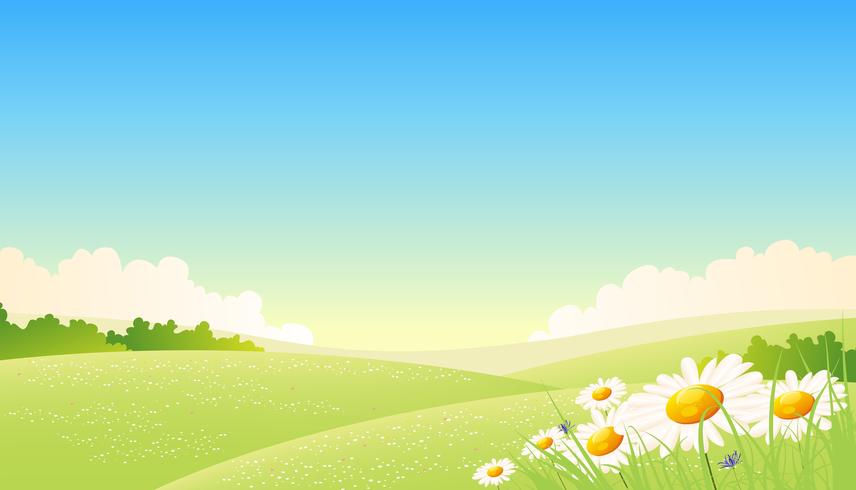